TOYGAR ÇETİNLE
KPSS VATANDAŞLIK DERSLERİNE 
HOŞGELDİNİZ….
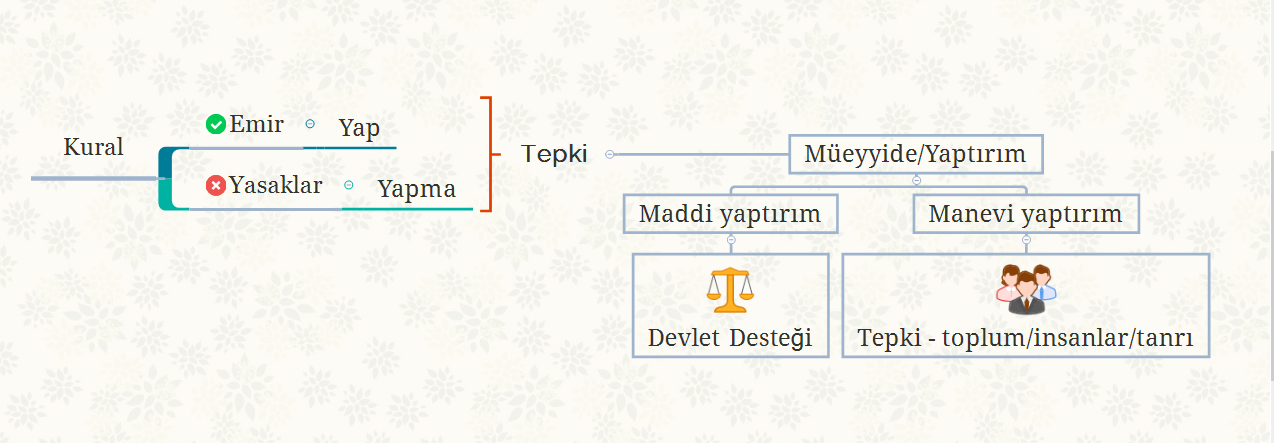 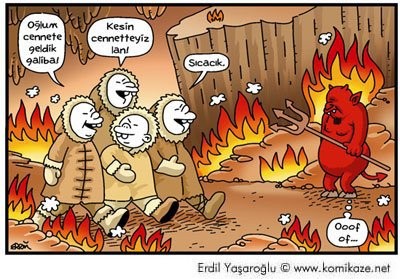 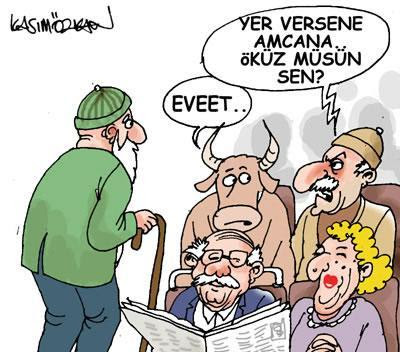 Aşağıdakilerden hangisi hukukun temel görevlerinden biri değildir? 
A)	Toplumda barışı sağlamak 
B)	Toplumda mutlak eşitliği sağlamak 
C)	Toplumda hukuki güvenliği sağlamak 
D)	Toplumda adaleti sağlamak 
E)	Toplumda yeni oluşum ve gelişimlere cevap vermek
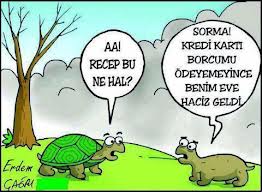 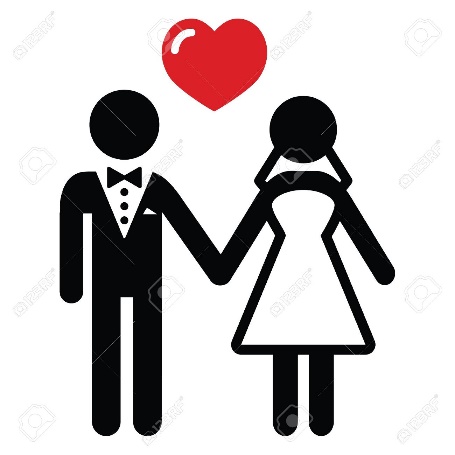 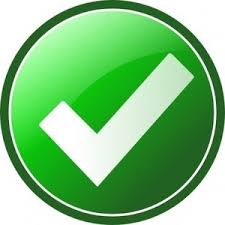 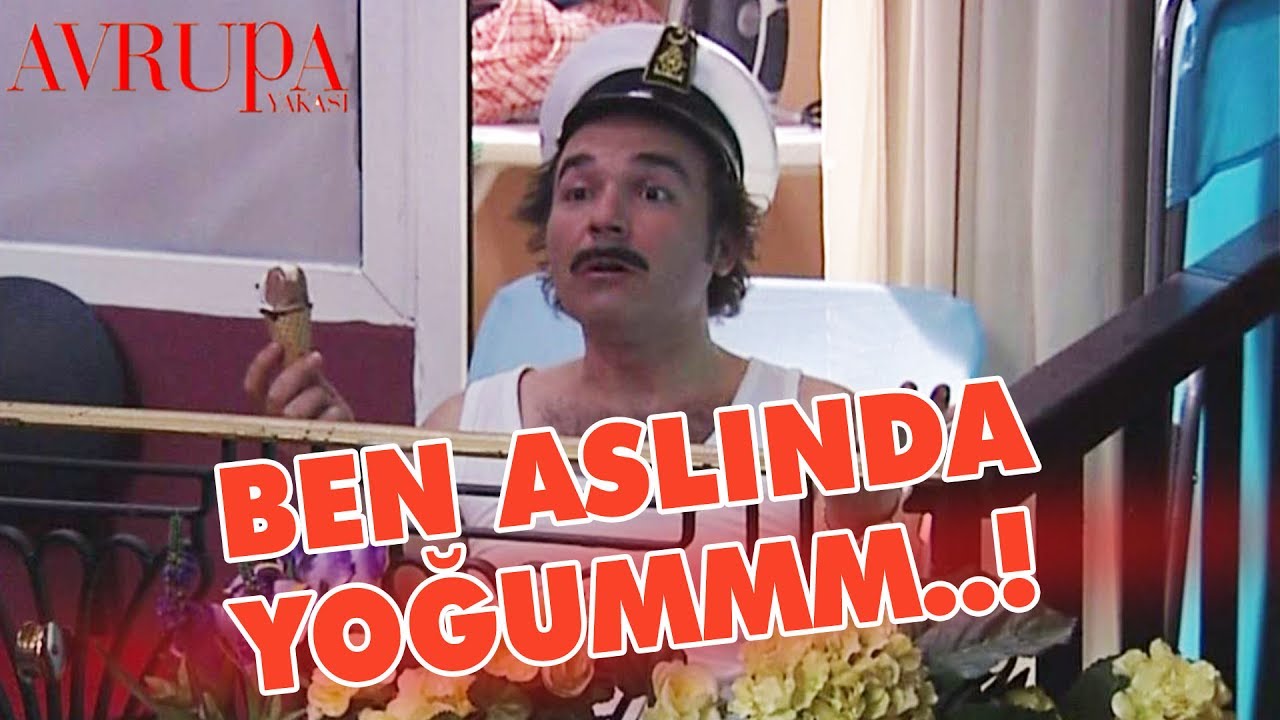 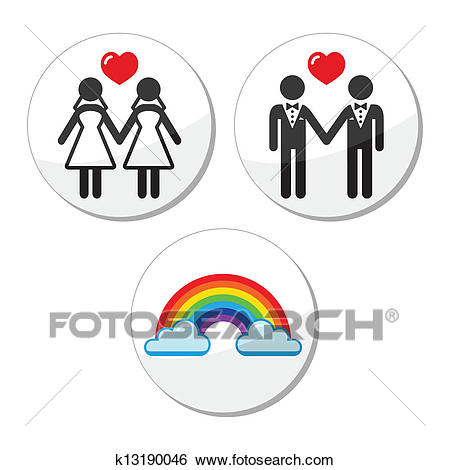 Bir ülkede yetkili mercilerce konulan hukuk kurallarının tümüne ne ad verilir?
Tabii hukuk
Doğal hukuk
Tarihi hukuk
Mevzu hukuk
Dogmatik hukuk
Bir ülkede belli bir zamanda yürürlükte bulunan yazılı ve yazısız hukuk kurallarının tümüne ne ad verilir?
A) Tabii hukuk
B) Doğal hukuk
C) Tarihi hukuk
D) Mevzu hukuk
E) Dogmatik hukuk
İlk yazılı kaynaklara
Hakim hukuk yaratır.
Örf ve adet hukuku kurallarına
Gerçek Kanun Boşluğu
Hukuk Boşluğu
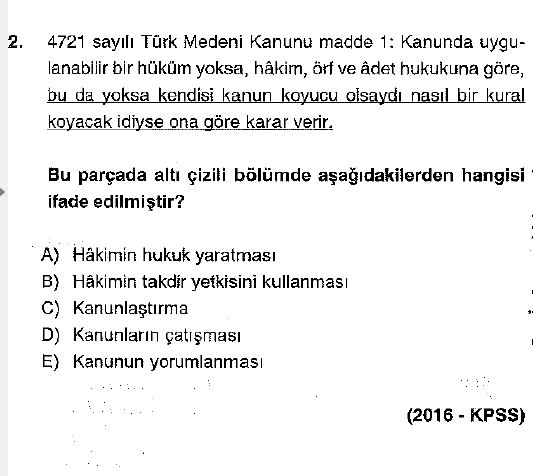 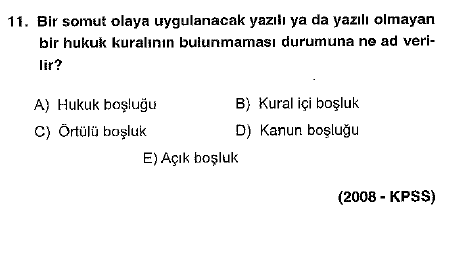